Introduction to even-denominator FQHE: composite fermions
Tejas Deshpande
Journal club: 11 November, 2014
Integer Quantum Hall Effect
Phenomenology

von Klitzing sees IQHE in silicon MOSFET in 1980

Landau level Filling fraction or Hall conductivity:
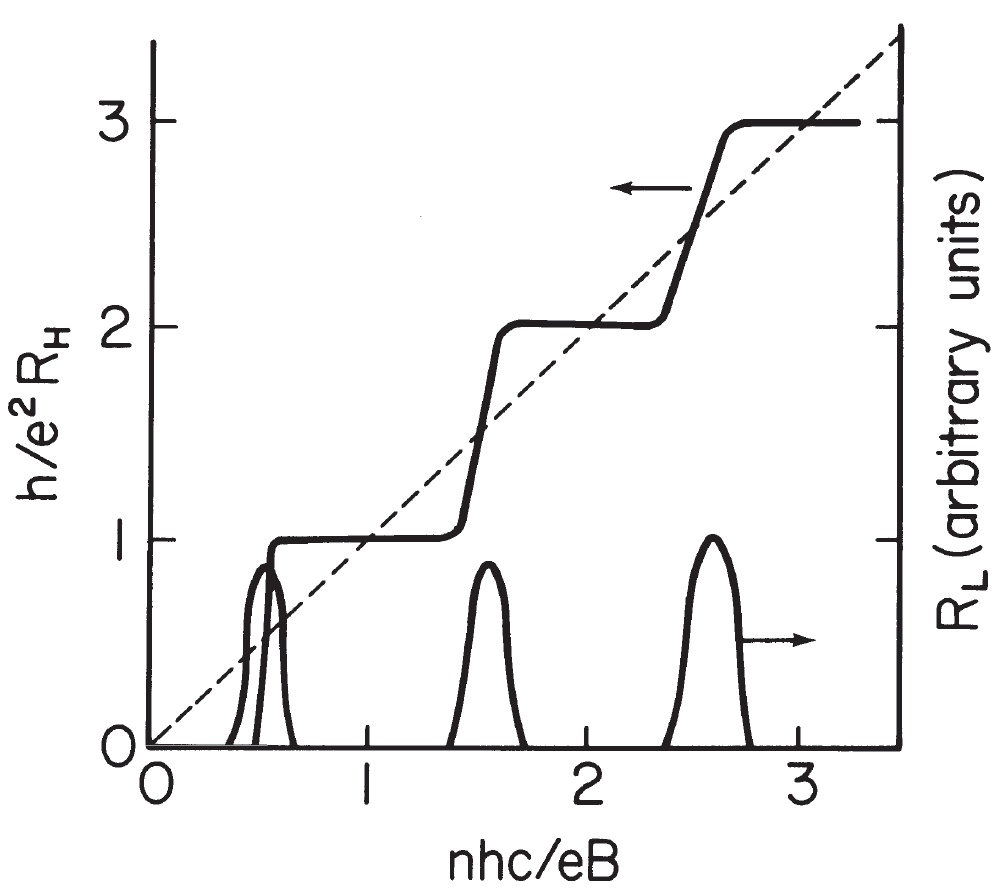 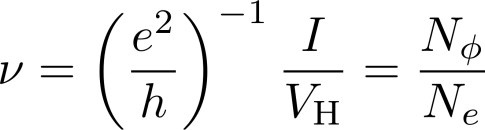 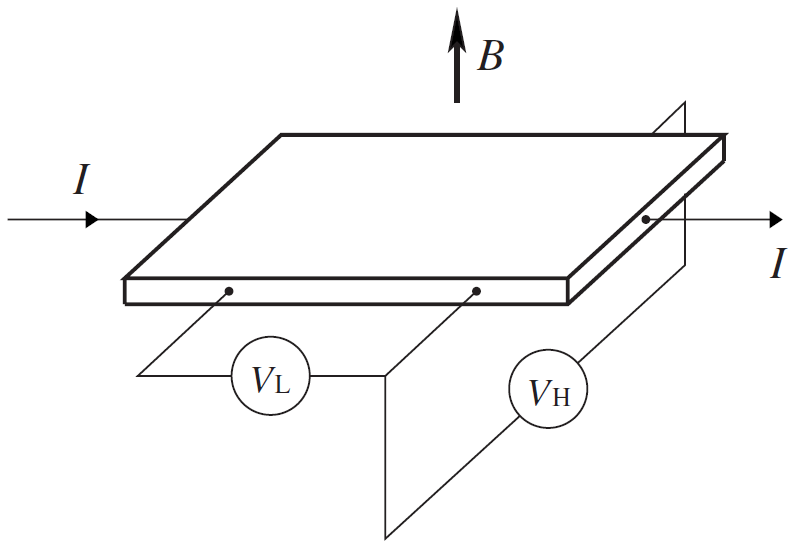 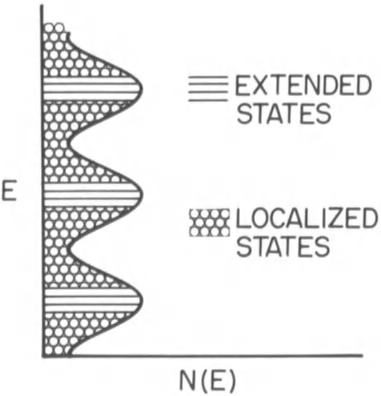 Landau level degeneracy = total number of flux quanta (Nϕ)
Fractional Quantum Hall Effect
Phenomenology

Tsui & Stormer see ν = 1/3 in GaAs quantum well in 1982

Landau level Filling fraction or Hall conductivity:
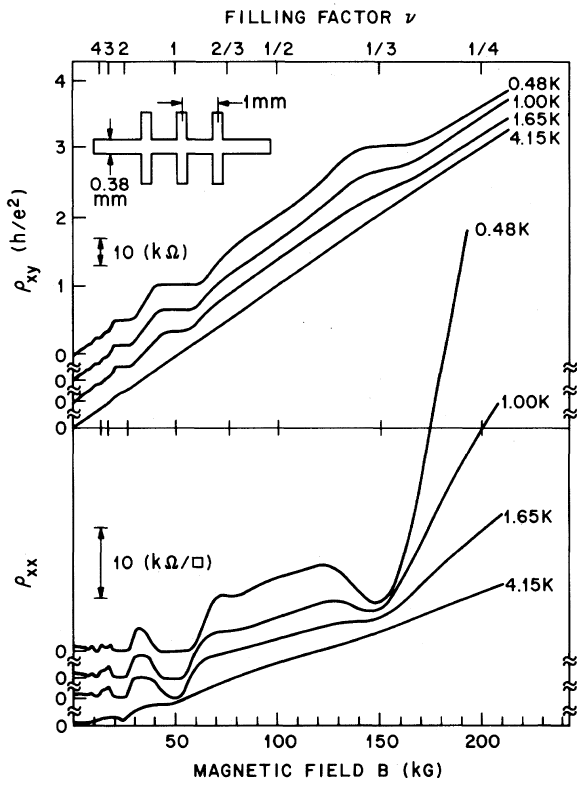 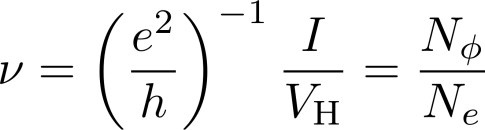 Partially filled non-interacting Landau level (n + p/q ≡ p/q)
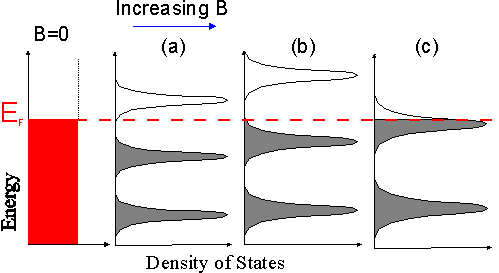 Aharonov-Bohm Effect
Quantum effect that lacks gauge invariance

Phase picked up by a quantum particle of charge q:
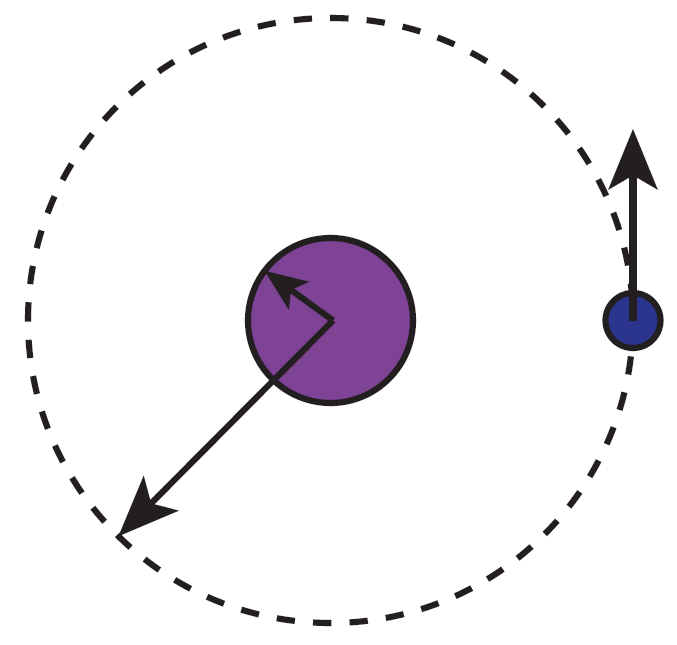 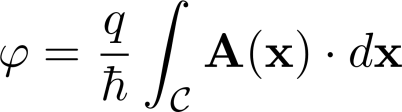 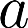 Gauge choice and parameterization
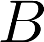 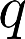 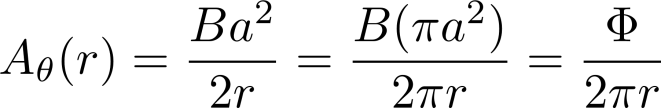 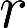 Phase picked up for arc subtending angle θ in the circle
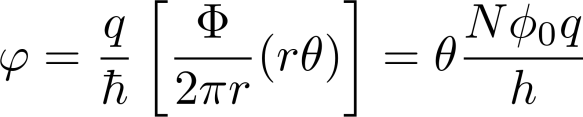 Quantum of flux is defined as:
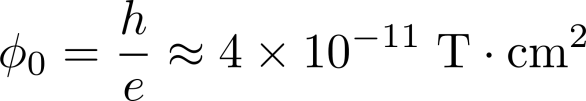 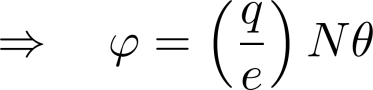 For q = e and θ = π we have:
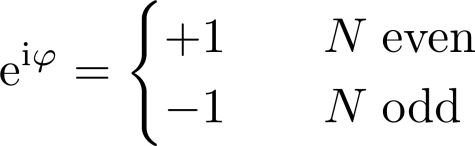 “Gauge invariance” in many disguises
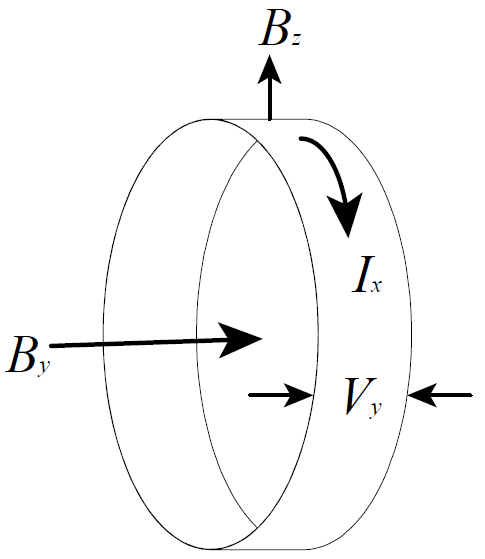 Laughlin’s gauge argument

Quantization of Hall resistance from thought experiment
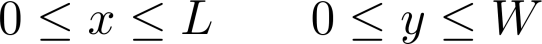 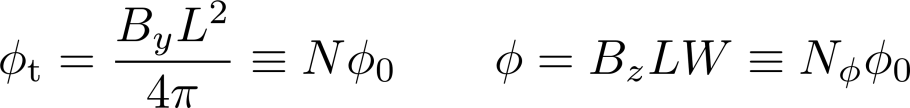 Gauge choices
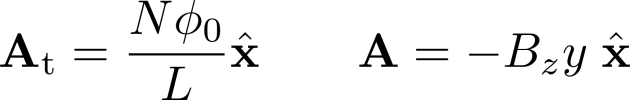 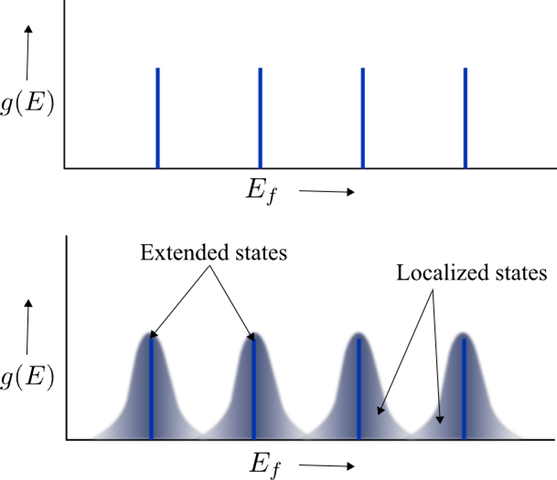 Hamiltonian
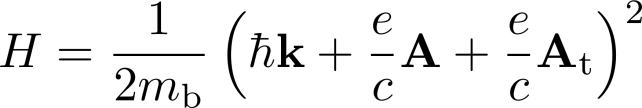 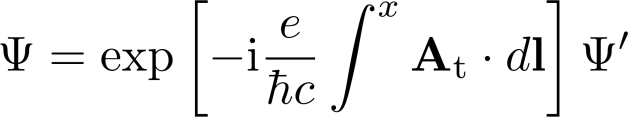 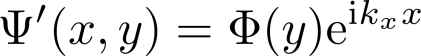 Periodicity in x:
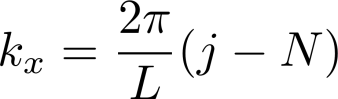 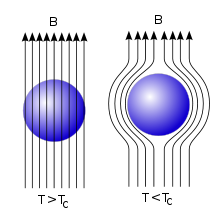 “Gauge invariance” in many disguises
Superconductivity

Also a macroscopic quantum effect like QHE

Complex order parameter
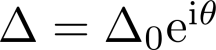 Flux quantization (Aharonov-Bohm effect)
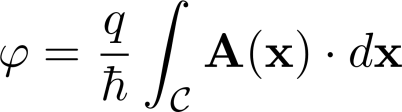 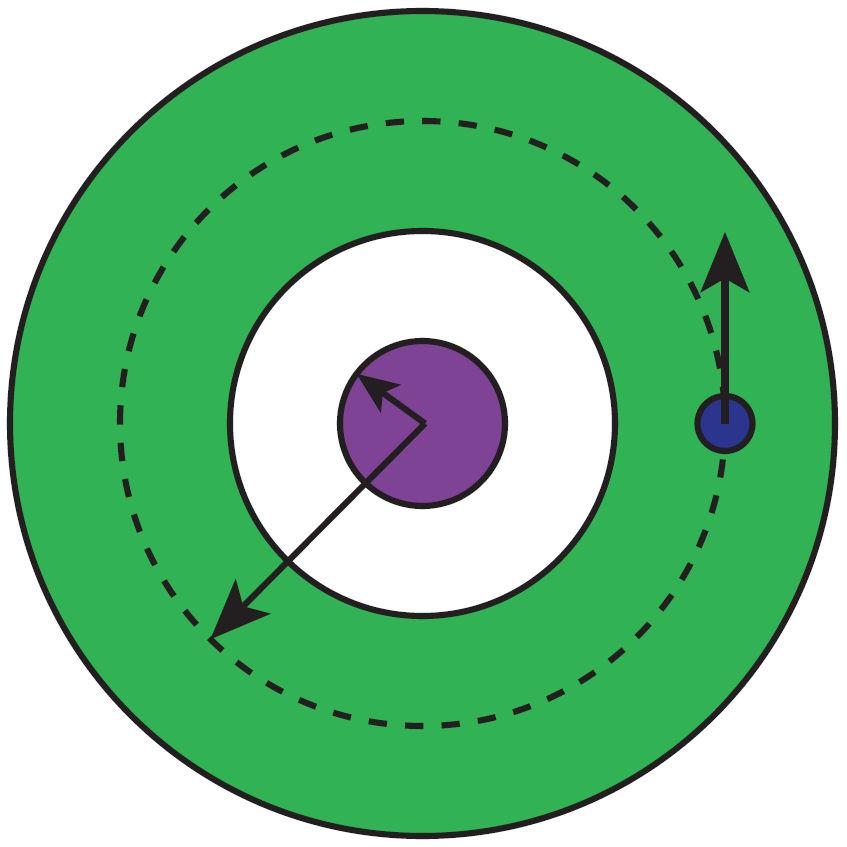 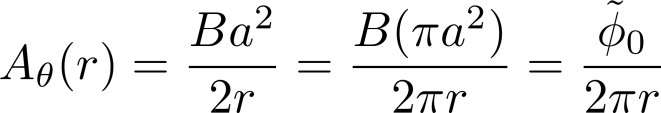 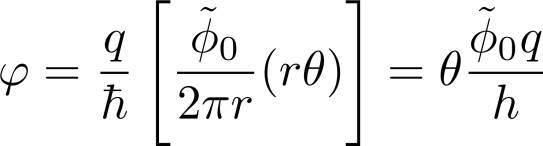 With cooper pair charge q = 2e and single-valued Δ
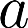 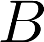 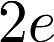 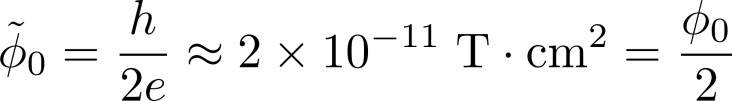 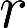 Fundamental principle behind SQUIDs (Josephson effect)
FQHE: Review of Laughlin states
Experimental Background

Wide range of fractions discovered after the 1982 discovery
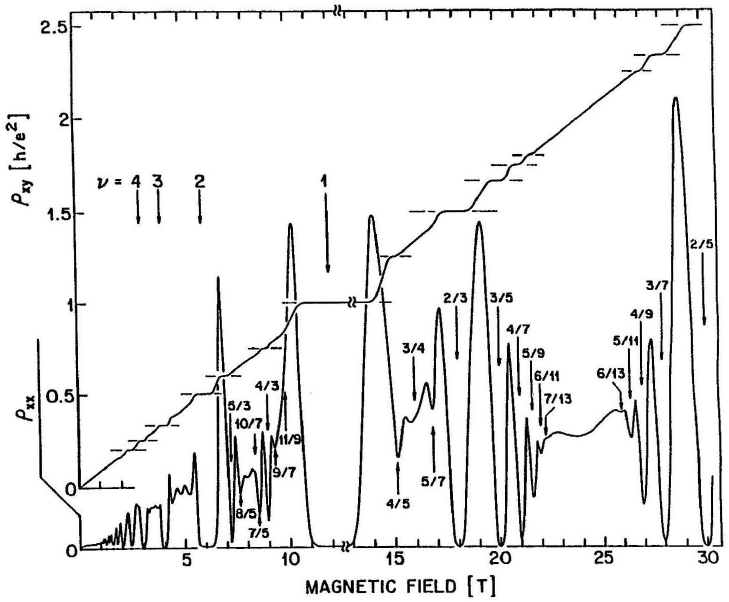 FQHE: Review of Laughlin states
Theoretical Background

Challenge: solve Schrodinger’s equation
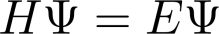 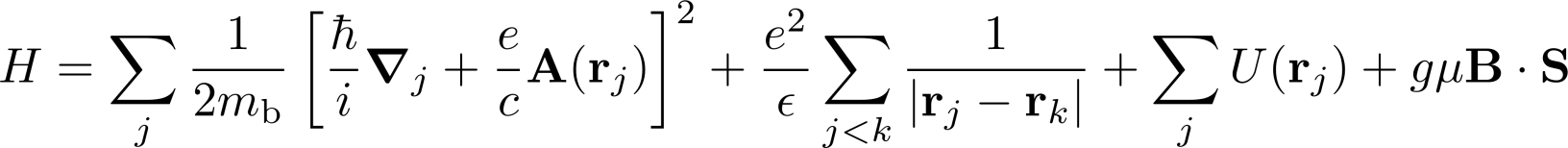 Important energy/length scales
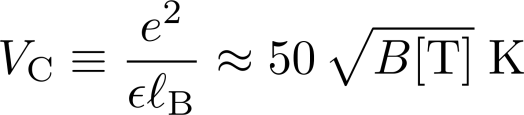 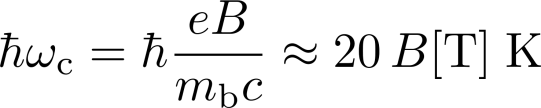 Units
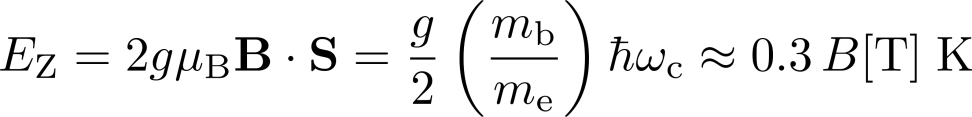 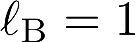 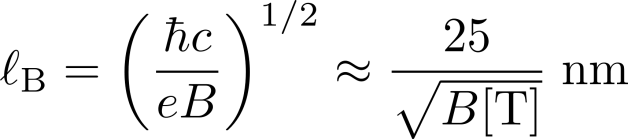 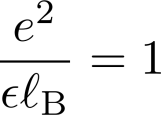 Laughlin writes many-body wavefunction ansatz for a specific set of FQHE states with ν = 1/m
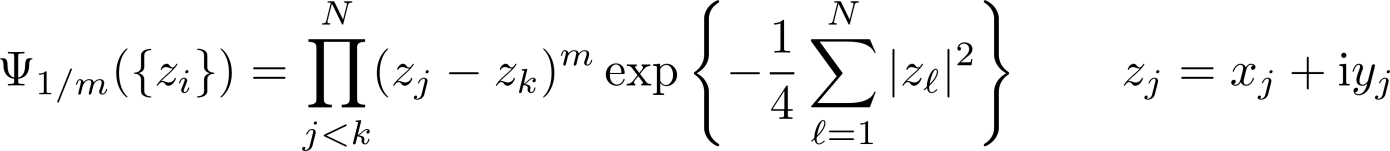 FQHE: Review of Laughlin states
Laughlin wavefunction

Laughlin wavefunction ν = 1/m FQHE states (with units)
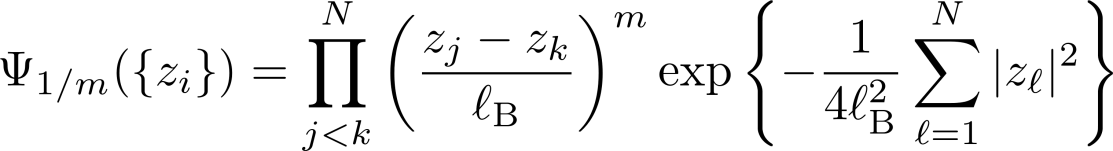 What does it mean?
It vanishes as any two electrons approach each other due to:
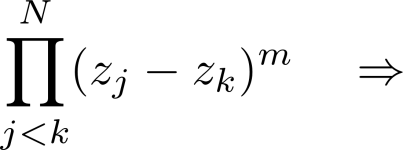 repulsion between electrons
Larger m ⇒ electrons farther apart ⇒ larger angular momentum
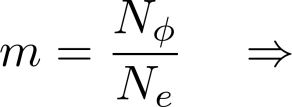 larger m ⇒ lower electron density
Electrons within ℓB feel “attraction” to the origin; analogous to classical 2D plasma ⇒ Boltzmann probability distribution
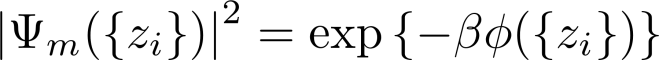 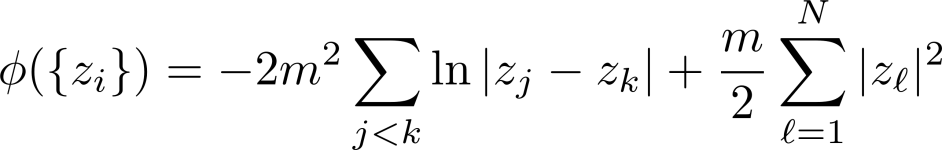 FQHE: Review of Laughlin states
Laughlin quasiparticle

Laughlin wave function describes ground state of charge e electrons

Where do charge e/m anyons come from?

Excitations create anyons. What causes excitations?
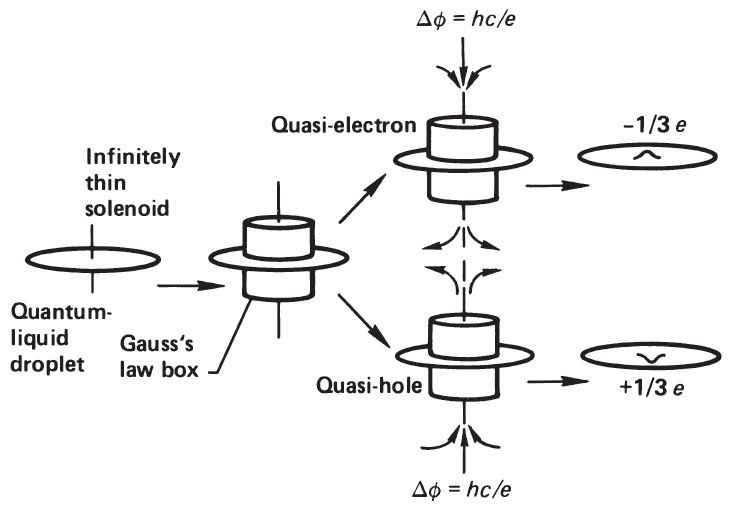 FQHE: Haldane’s hierarchical structure
“Daughter” states

Haldane proposed hierarchical construction for other fractions
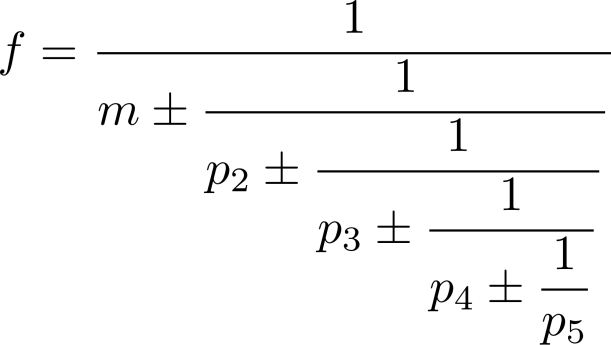 FQHE of Laughlin quasiparticles of the 1/m state
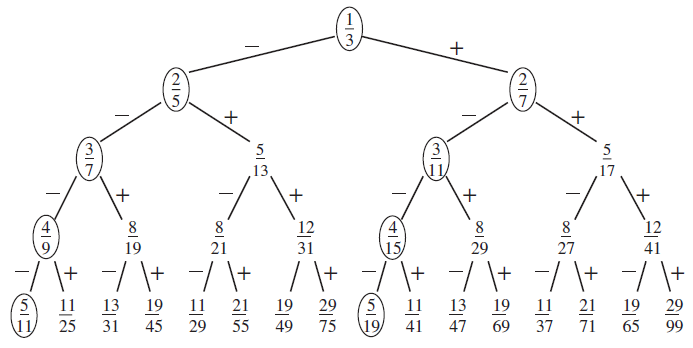 FQHE: Review of the K-matrix
Example of ν = 2/5 and 3/7: “Shut up and calculate!”

Chern-Simons effective theory
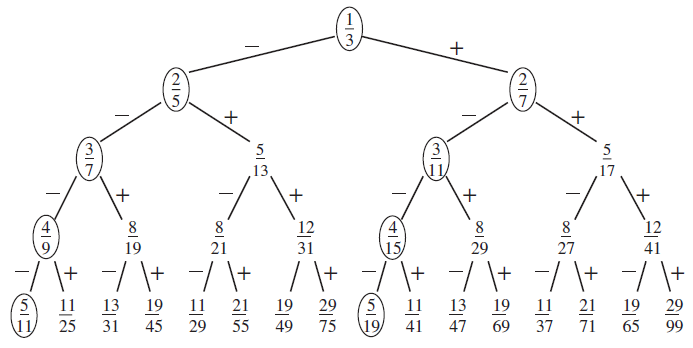 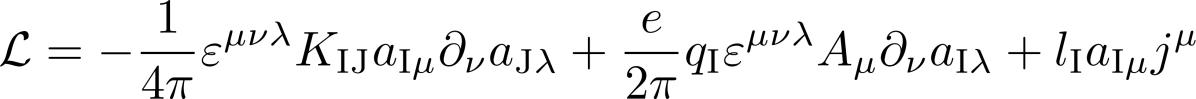 Formulas for ν and quasiparticle charge (Q)
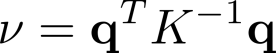 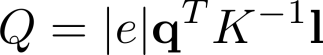 ν = 2/5 from Laughlin state ν = 1/3
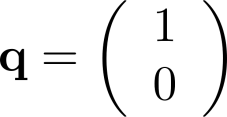 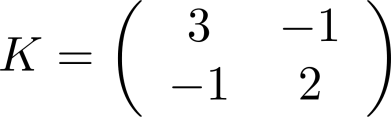 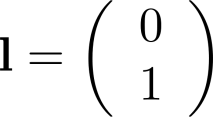 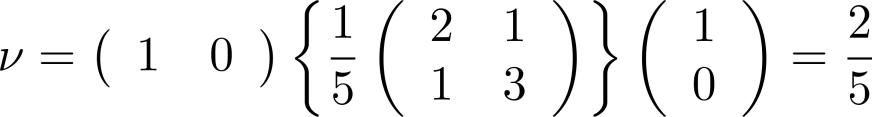 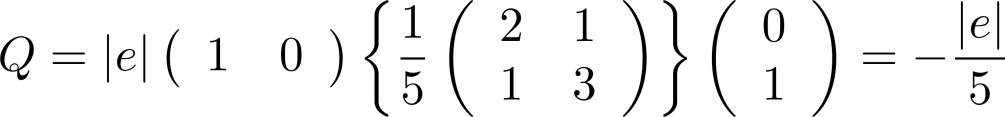 ν = 3/7 from daughter state ν = 2/5
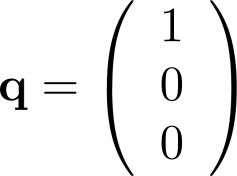 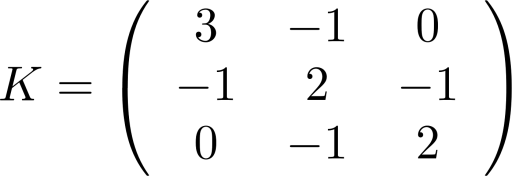 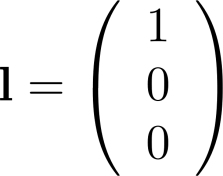 K matrix dimension equal to the hierarchy level
Composite fermion “trick” (or theory)?
Mapping to IQHE

Composite particle by “attaching” even (2p) flux quanta (h/e)
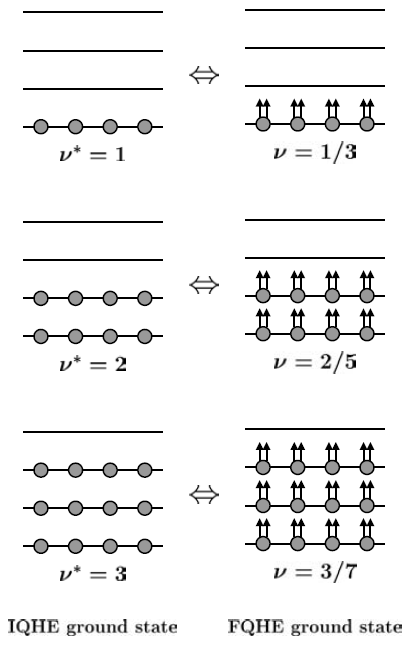 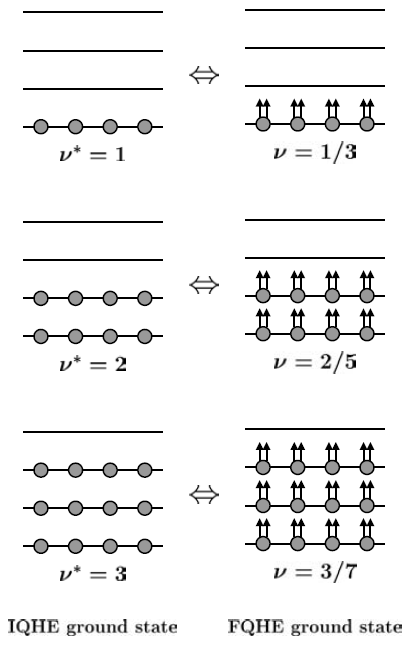 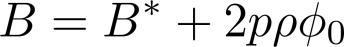 Real and effective filling factors
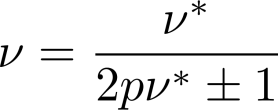 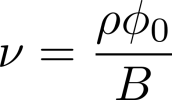 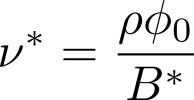 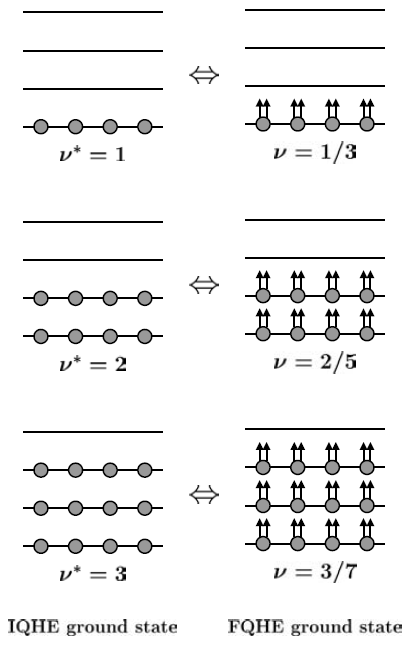 Physical picture of flux attachment: real electron + 2p fluxes ⇒ “composite fermion” (CF)
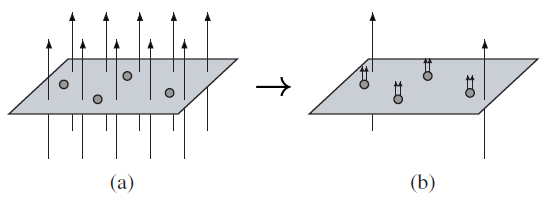 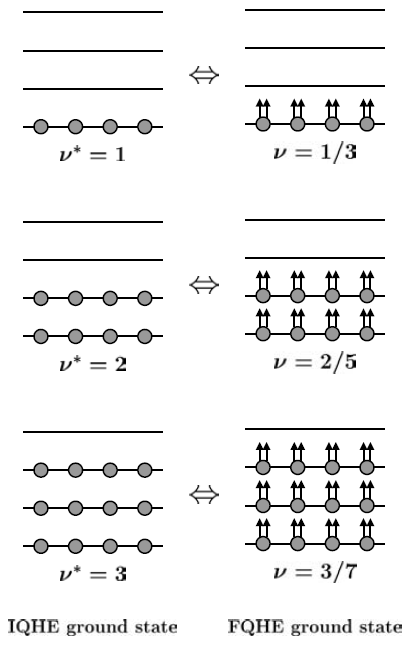 CF Landau level (Λ level) degeneracy = total effective flux quanta
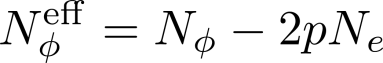 Composite fermion “trick” (or theory)?
What about Laughlin quasiparticles?

CFs carry charge -e and spin 1/2

Consider ground state at arbitrary ν (ν*)
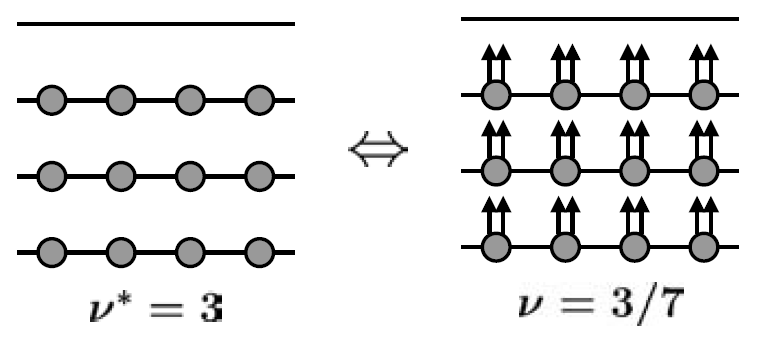 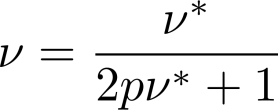 Degeneracy of each Λ level:
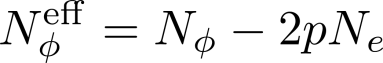 Add a real electron to (ν*  + 1)th Λ level (local excitation)
Modified degeneracy of each Λ level:
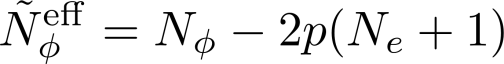 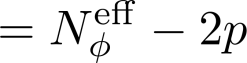 Each Λ level contributes to 2p CF-quasiparticle excitations

Total (2pν*  + 1) CF-quasiparticles = external electron
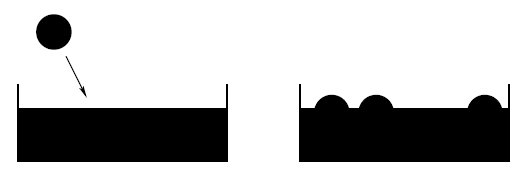 Charge on each CF quasiparticle
ν = 1/3
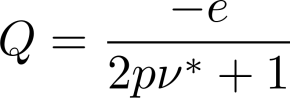 Halperin-Lee-Read (HLR) phase
Theory of the half-filled “Landau level”?

Does the composite fermion picture have any predictive power?

HLR make hypothesis if Fermi liquid state at ν = 1/2 in 1993
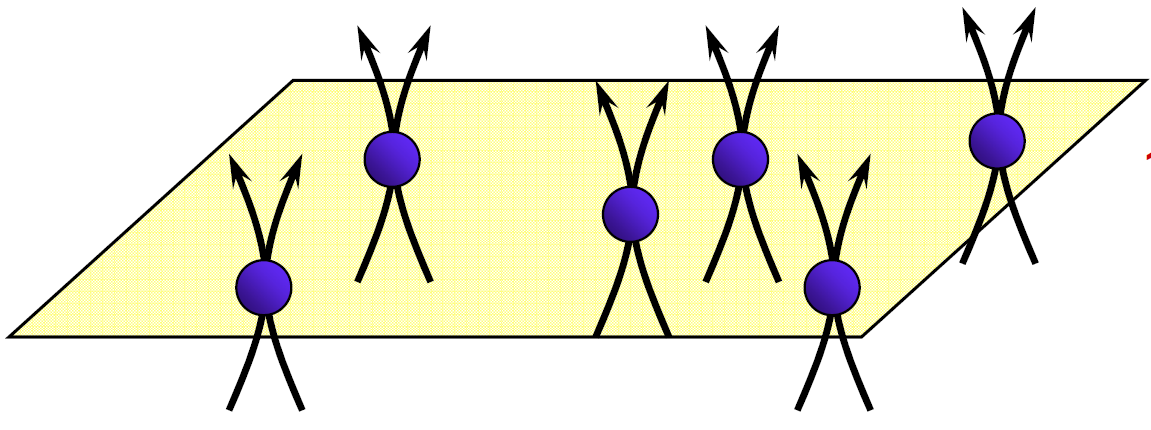 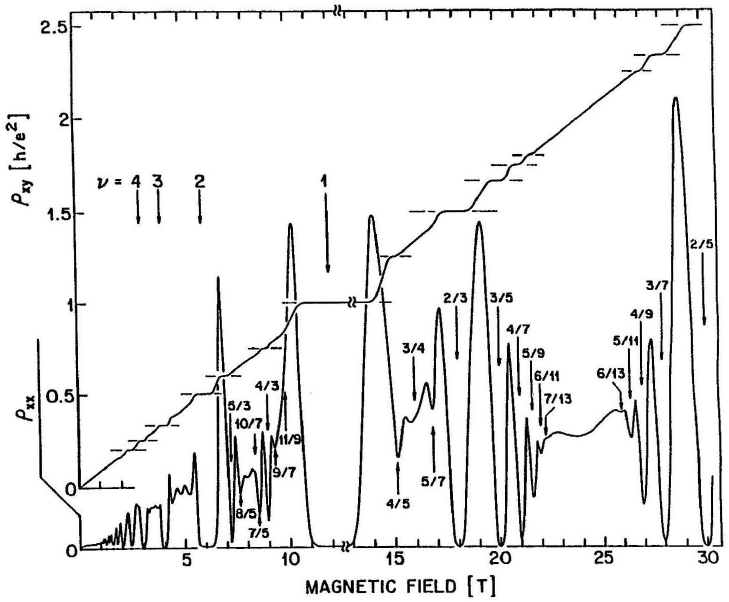 Dips at other even denominator fractions

No QHE at even denominators!

No plateaus at even denominators
HLR phase: Chern-Simons Theory
Mathematical flux attachment

Simplest Hamiltonian of FQHE
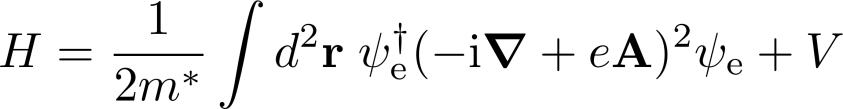 Attach flux via gauge transformation
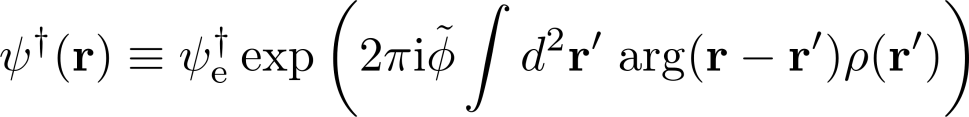 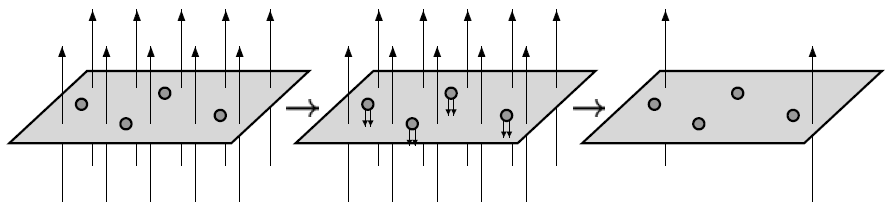 Transformed Hamiltonian
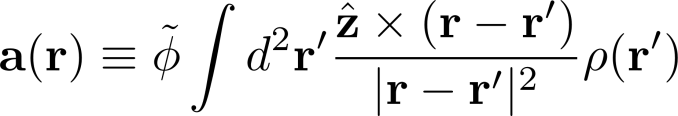 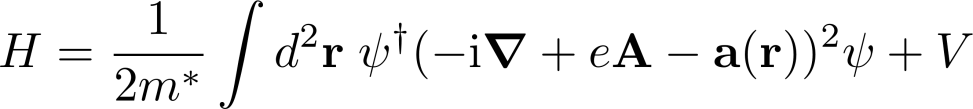 Fictitious magnetic field:
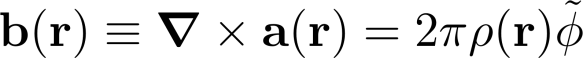 Fictitious and external (real) B-field cancel on average at exactly ν = 1/2
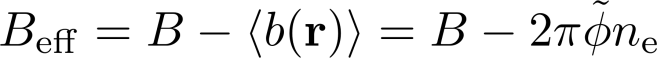 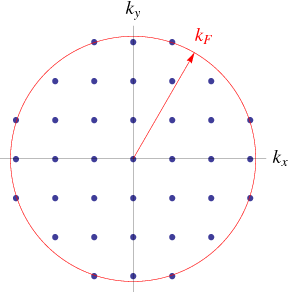 Composite fermion “theory”!
Experimental verification

Most important parameters of a Fermi liquid?
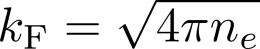 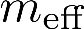 Testing biggest hypothesis: do quasiparticles really see Beff?
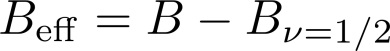 Yes! Surface acoustic wave (SAW) experiment on ν = 1/2 prove composite Fermi liquid hypothesis
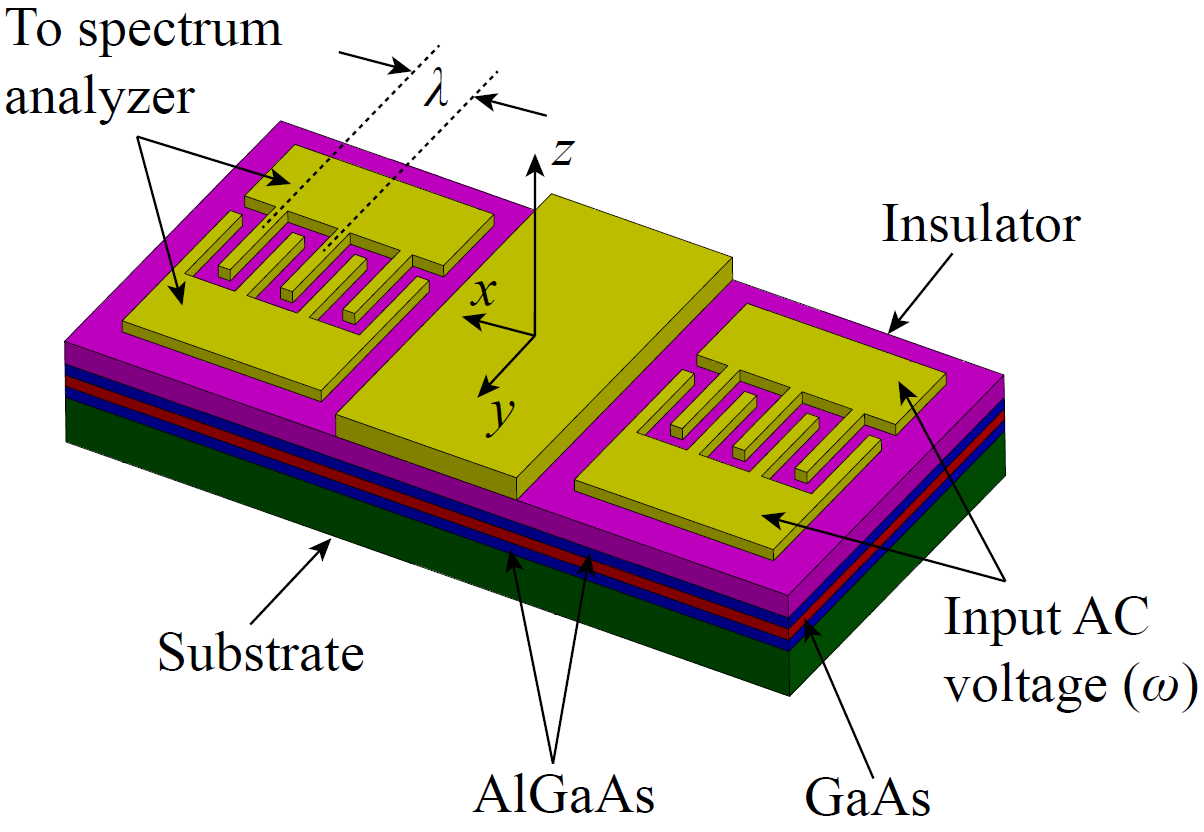 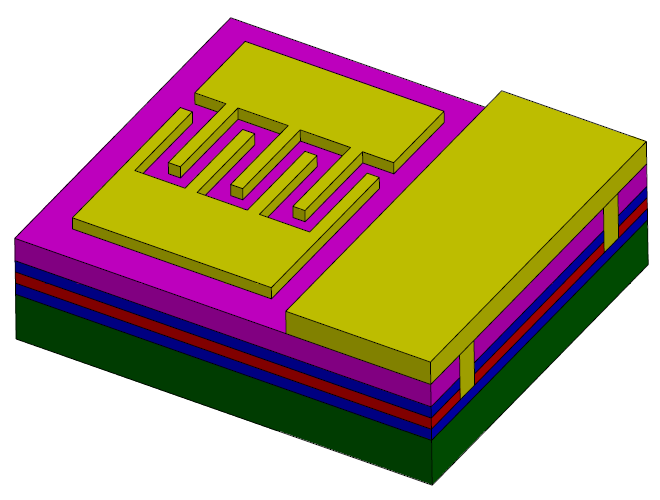 Composite fermion “theory”!
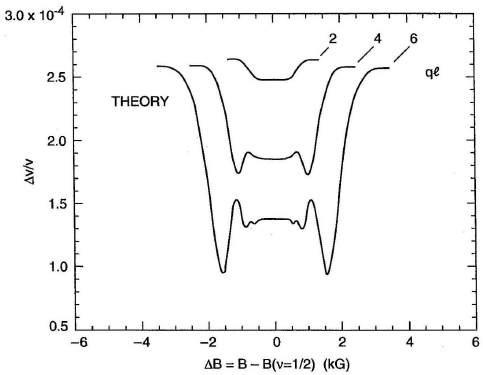 Surface acoustic wave (SAW) propagation experiment

HLR predicted SAW resonance for probe wavelength less than CF mean free path (ℓ)
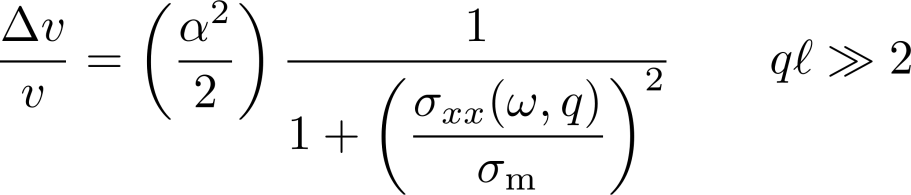 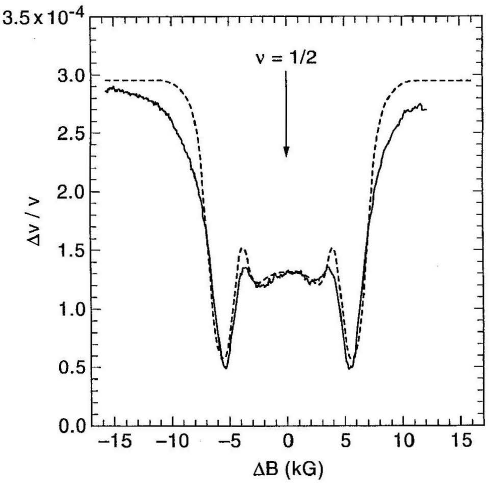 theory
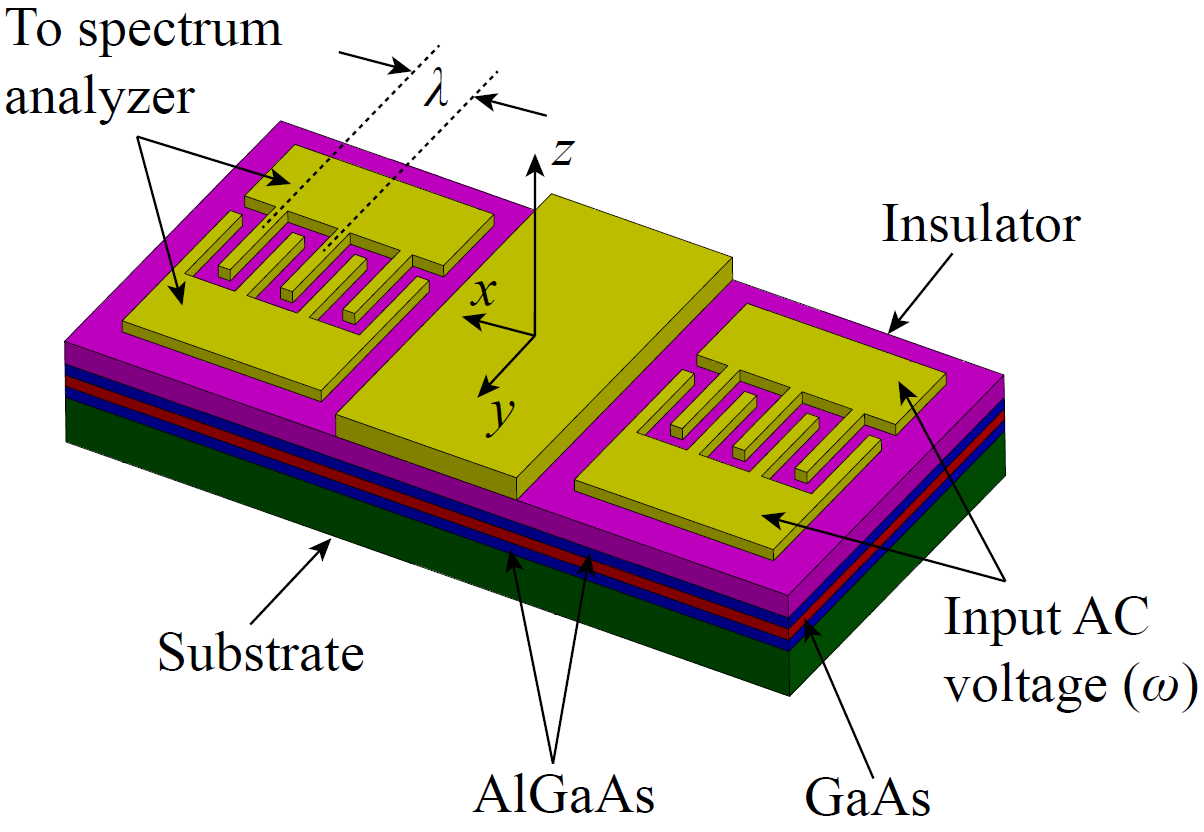 experiment
Composite fermion “theory”!
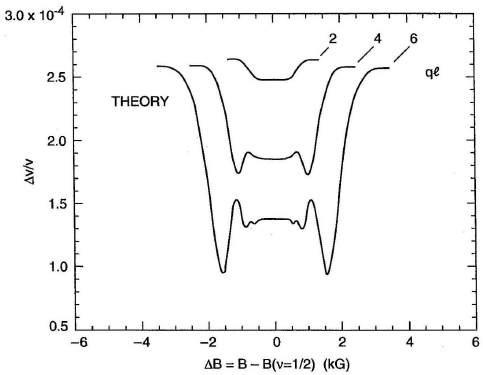 SAW interpretation
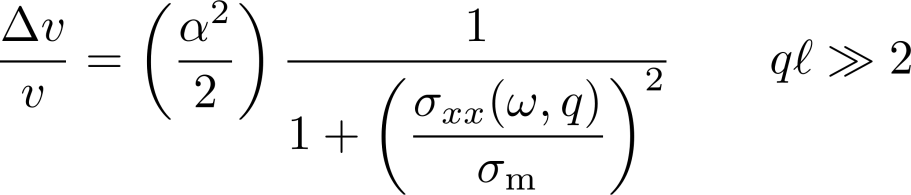 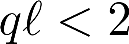 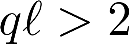 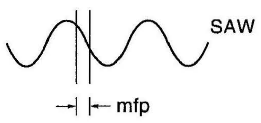 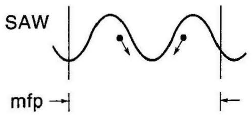 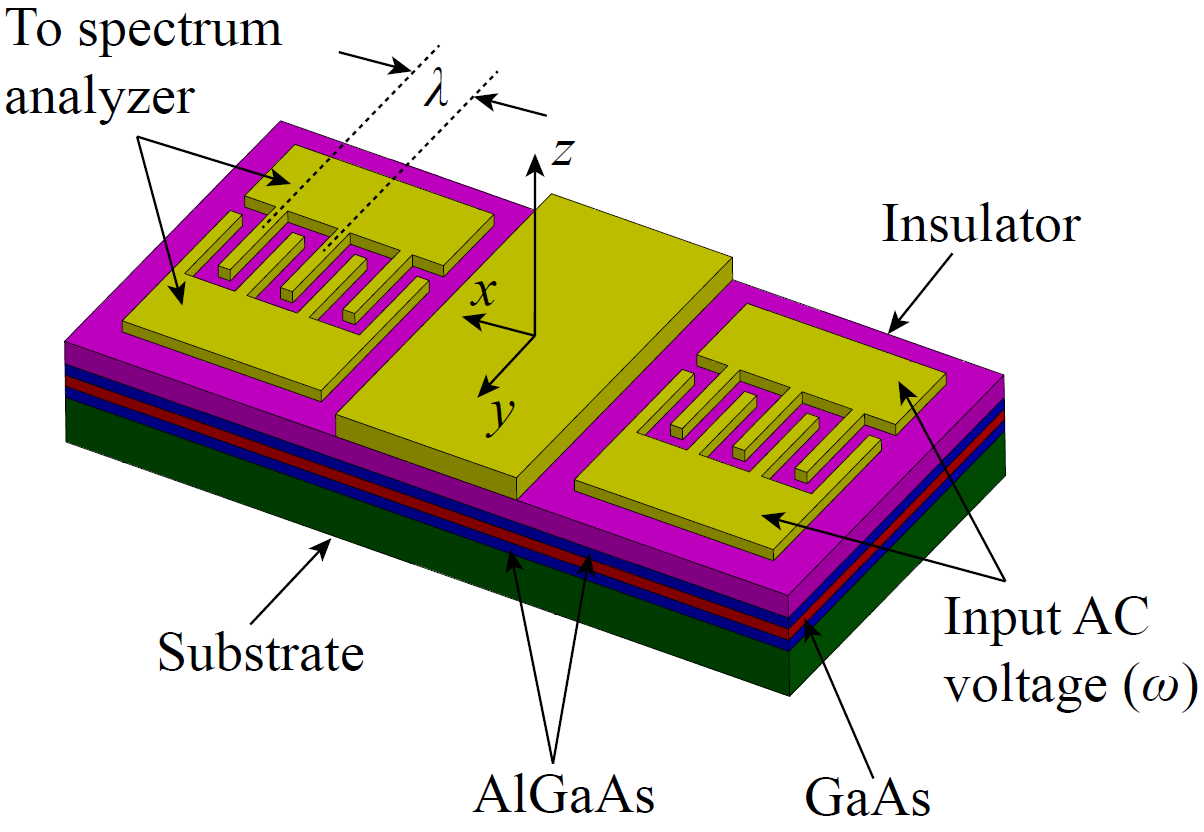 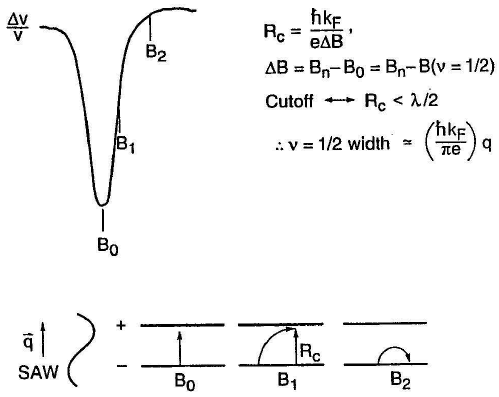 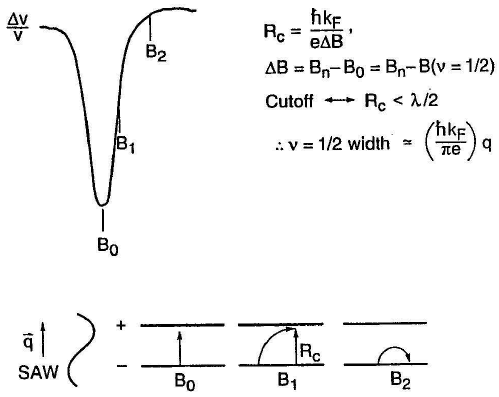 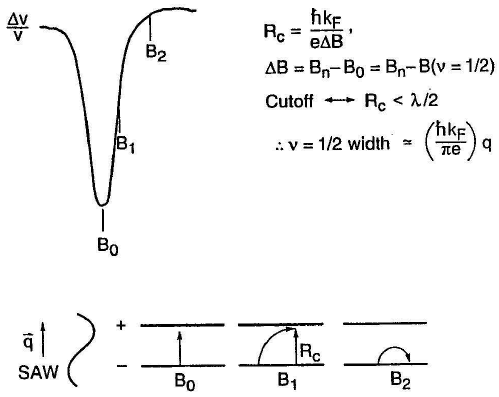 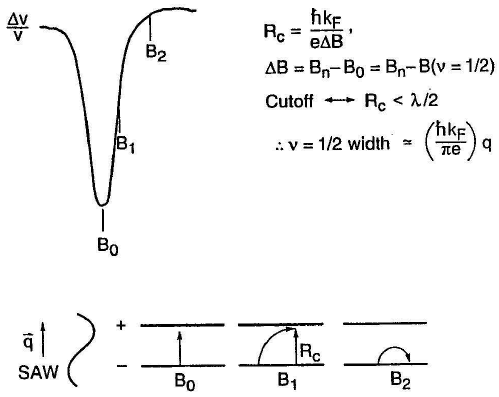 Composite fermion “theory”!
Mass of a composite fermion

Cyclotron gap between Λ levels?
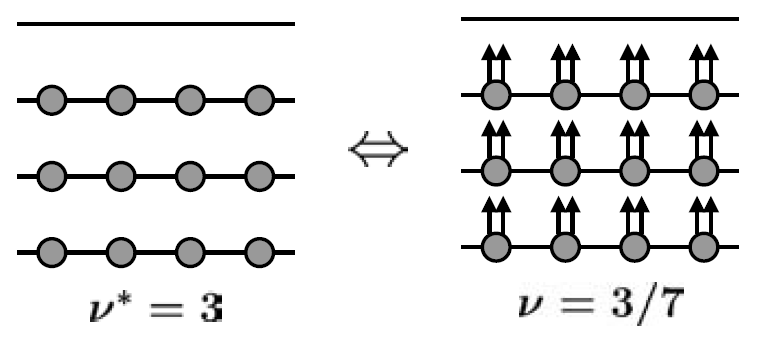 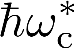 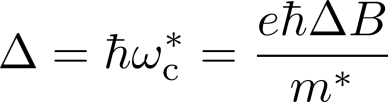 Odd-denominator states as “composite bosons”
Non-composite fermion flux attachment schemes

Heike Kamerlingh Onnes produces liquid 4He on 10 July, 1908

On 8 April, 1911 he discovered superconduct-ivity in a solid Hg wire at 4.2 K

Quantum origins of superconductivity a mystery until 1957
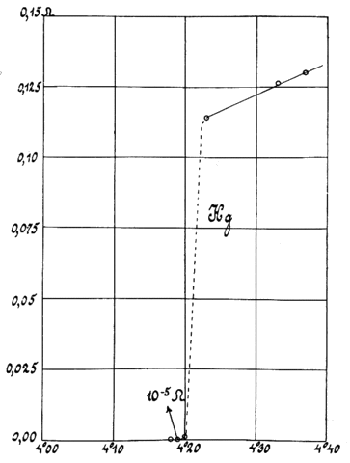 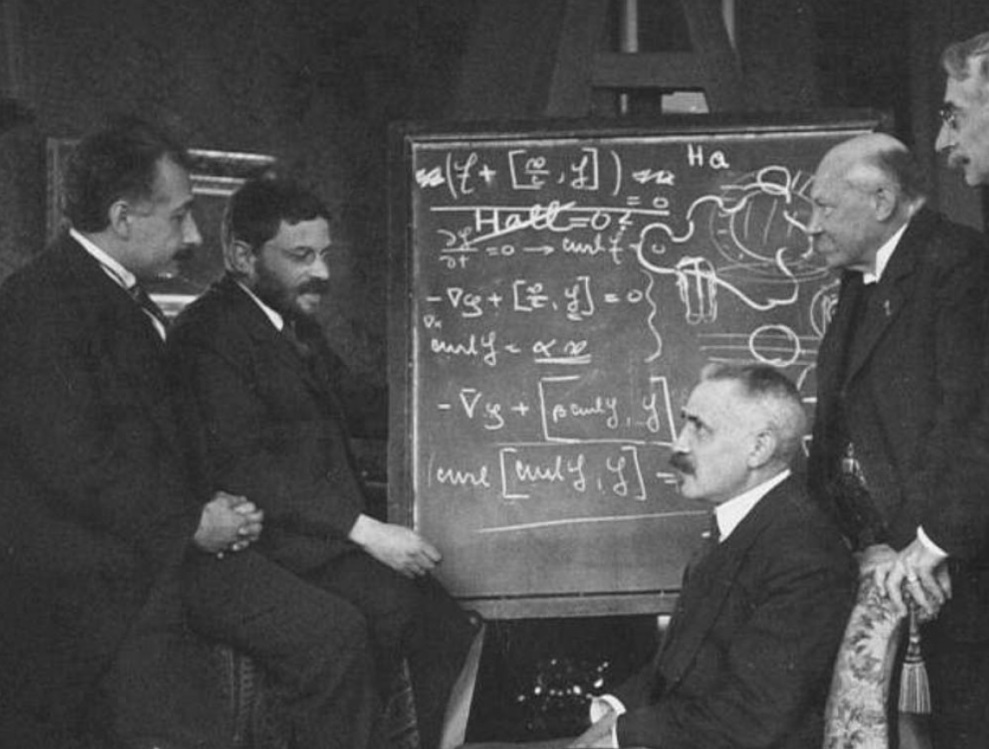 Einstein, Ehrenfest, Langevin, Kamerlingh Onnes, and Weiss at a workshop in Leiden October 1920. The blackboard discussion, on the Hall effect in superconductors
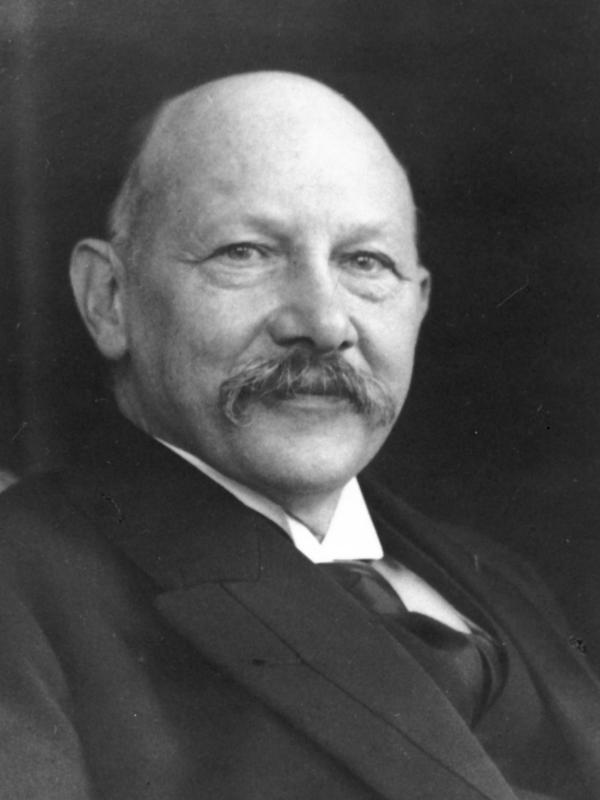 Closing remarks: spin DOF?
QHE in GaAs

Heike Kamerlingh Onnes produces liquid 4He on 10 July, 1908

On 8 April, 1911 he discovered superconduct-ivity in a solid Hg wire at 4.2 K

Quantum origins of superconductivity a mystery until 1957
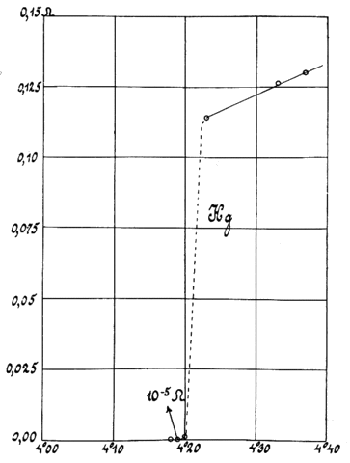 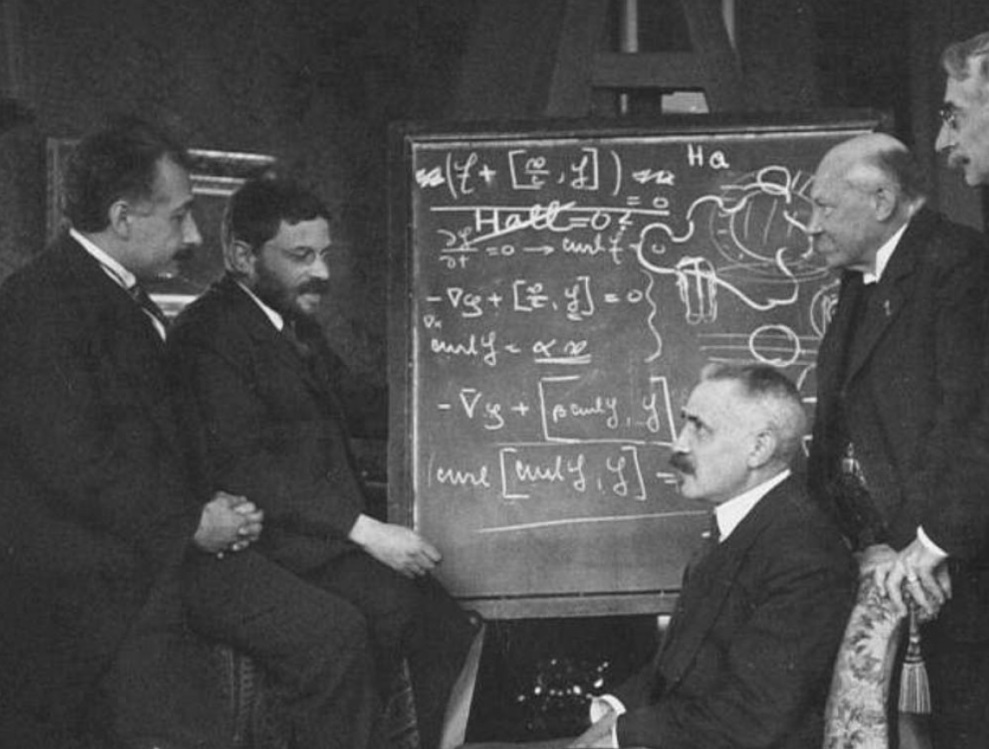 Einstein, Ehrenfest, Langevin, Kamerlingh Onnes, and Weiss at a workshop in Leiden October 1920. The blackboard discussion, on the Hall effect in superconductors
Closing remarks: edge states?
Composite Fermi liquid or Luttinger liquid?

Heike Kamerlingh Onnes produces liquid 4He on 10 July, 1908

On 8 April, 1911 he discovered superconduct-ivity in a solid Hg wire at 4.2 K

Quantum origins of superconductivity a mystery until 1957
Next time: even-denominator “plateaus”
Moore-Read state (ν = 5/2 = 2 + 1/2)

Effects of composite fermion formation

Absorb flux ⇒ metal in zero B-field at even denominators

Absorb interactions ⇒ mass of composite fermions
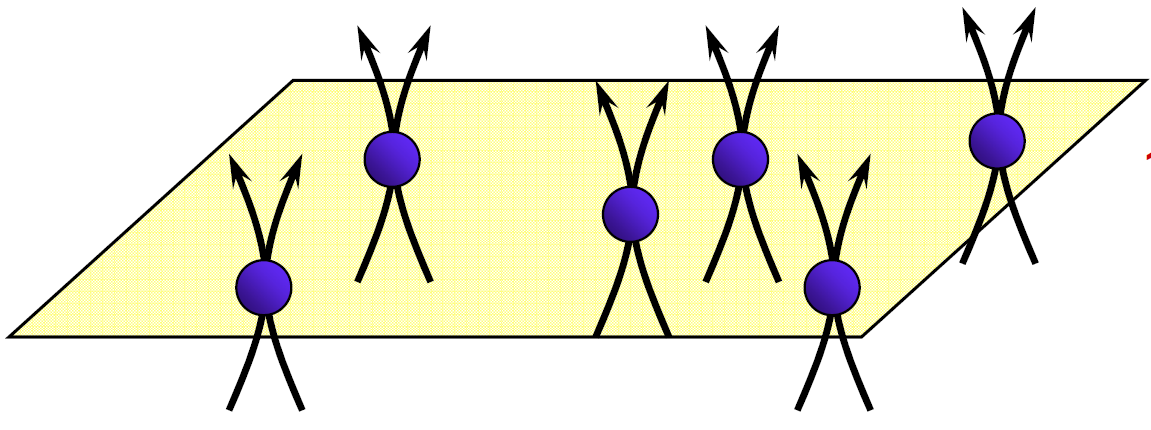 Residual B-field ⇒ IQHE of composite fermions ⇒ odd denominators

Residual interactions ⇒ back to intractable interacting problem?

Attractive interactions? ⇒ BCS instability?
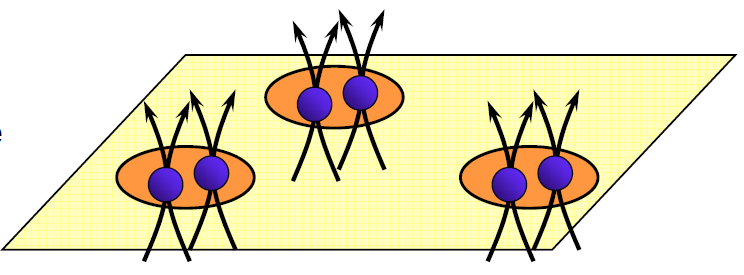 Thanks for listening
Questions?